Civic Involvement: Your Community, Your Choice
John A. Duerk, Ph.D.
History and Political Science Department
Lake Tahoe Community College
October 19, 2021
Explain the concept of social capital as it relates to community building.
Identify some of the ways that power manifests in our lives.
Contrast the more political and less political forms of volunteer work.
Explore some concrete examples of work that can be modeled.
Objectives
Question:
If you discovered a serious problem in your community, what would you do about it?
Social Capital…
…refers to connections among individuals—social networks and the norms of reciprocity and trustworthiness that arise from them
Trustworthiness lubricates social life
Frequent interaction among a diverse set of people tends to produce a norm of generalized reciprocity
…has both an individual and a collective aspect—a private and a public face
…that is, social networks and the associated norms of reciprocity—come in many different shapes and sizes with many different uses (e.g., extended family, civic organizations)
Social Capital
(Putnam, 2000)
By the end of the nineteenth century America was rapidly becoming a nation of cities teeming with immigrants toiling in factories operated by industrial combines
Sense of crisis, coupled with inspired grassroots and national leadership, produced an extraordinary burst of social inventiveness and political reform
Civic entrepreneurs built a “club movement” across the land  unmatched in terms of numbers; range (e.g., religious organizations, charitable groups, unions, neighborhood associations, book clubs)
Wave had begun in small towns of the heartland, not in the cosmopolitan metropolis
Americans no longer spend much time in community organizations  we’ve stopped doing committee work, serving as officers, and going to meetings
Civic Associations
(Putnam and Garrett, 2020)
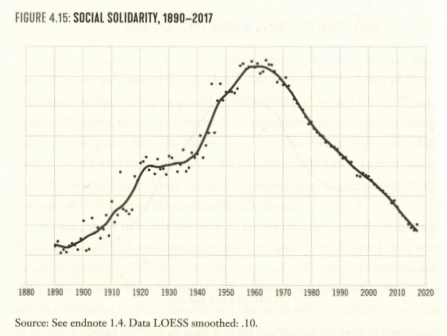 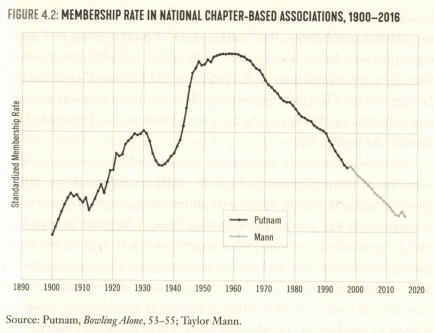 (Putnam & Garrett, 2020)
Power is About Making 
a Difference in the World
Principle 1
Power is about altering the states of others
Principle 2
Power is part of every relationship and interaction
Principle 3
Power is found in everyday actions
Principle 4
Power comes from empowering others in social networks
(Keltner, 2016)
Choose 
an Issue
Find an Organization
Examine its Work: Issue(s), Goals, Strategies, and Tactics
Your
Motives
Volunteer
Less political activity, i.e., potential for conflict lower
More political activity, i.e., potential for conflict higher
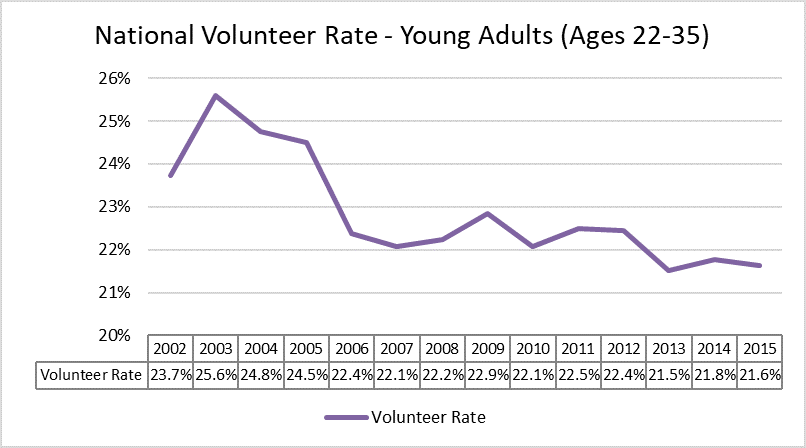 Source: Independent Sector
MORE POLITICAL
Examples of Political Action
Cast a ballot in all elections, including the state and local races 
Volunteer on a political campaign during election season
Run for an elected office at any level of government
Join an advocacy group that works on an issue you care about
Write a letter to elected officials who serve in government
Attend a protest (including rallies), demonstration, or march
Speak at city and county meetings
Organize a teach-in or forum to educate community members
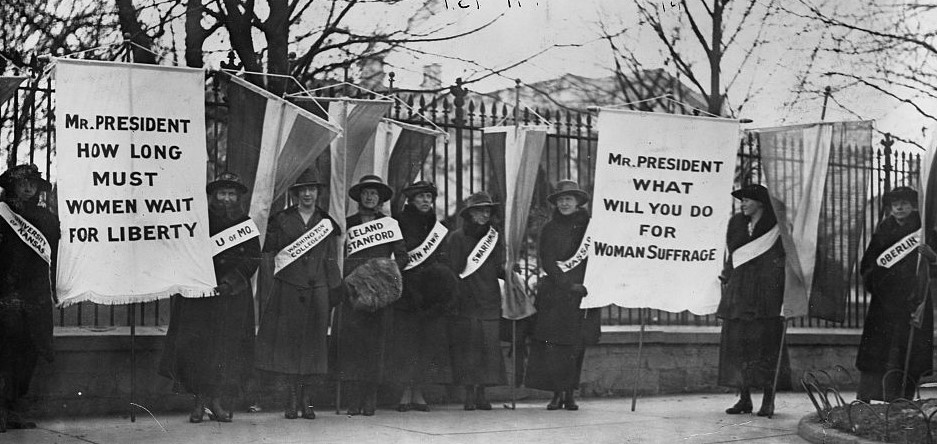 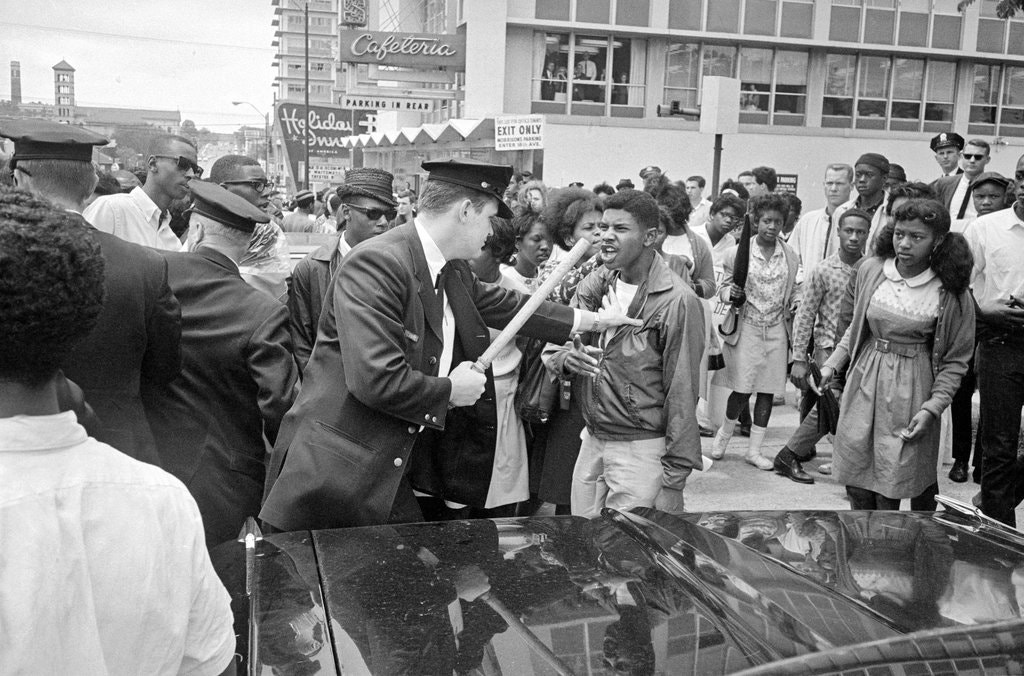 Source: National Women’s History Museum
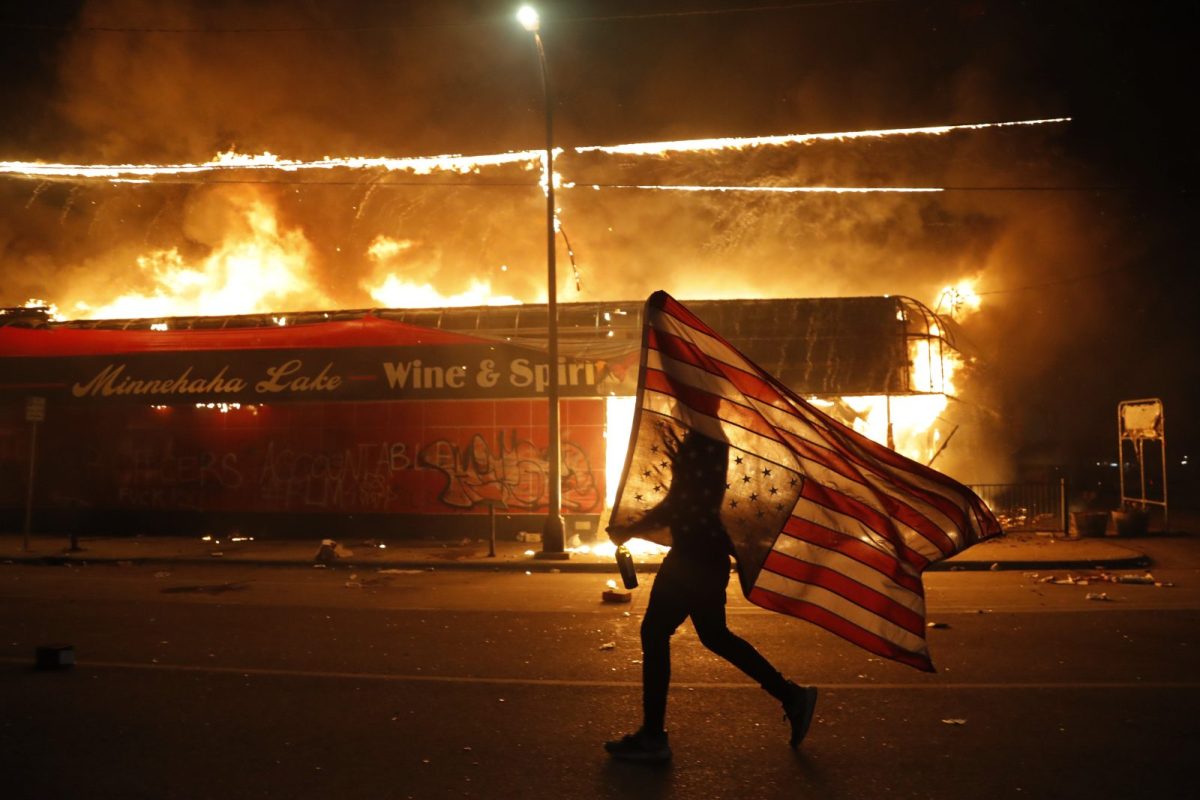 Source: New York Times
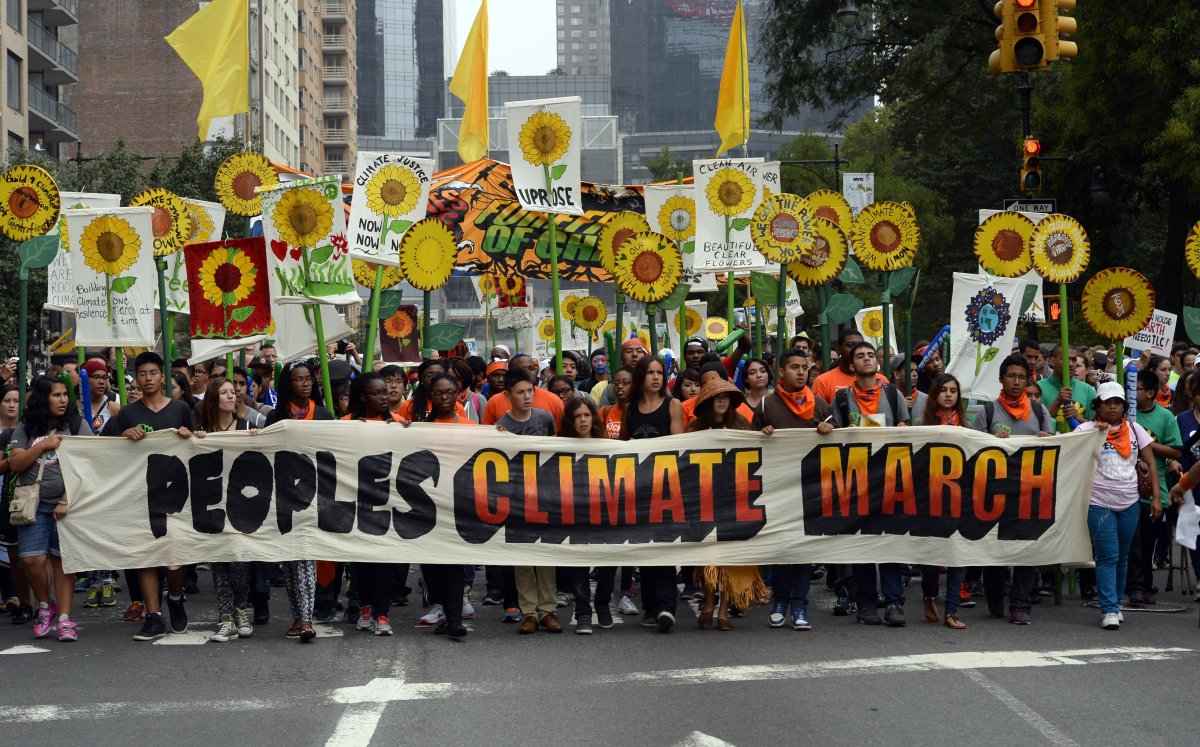 Source: Grist
Source: U.S. News & World Report
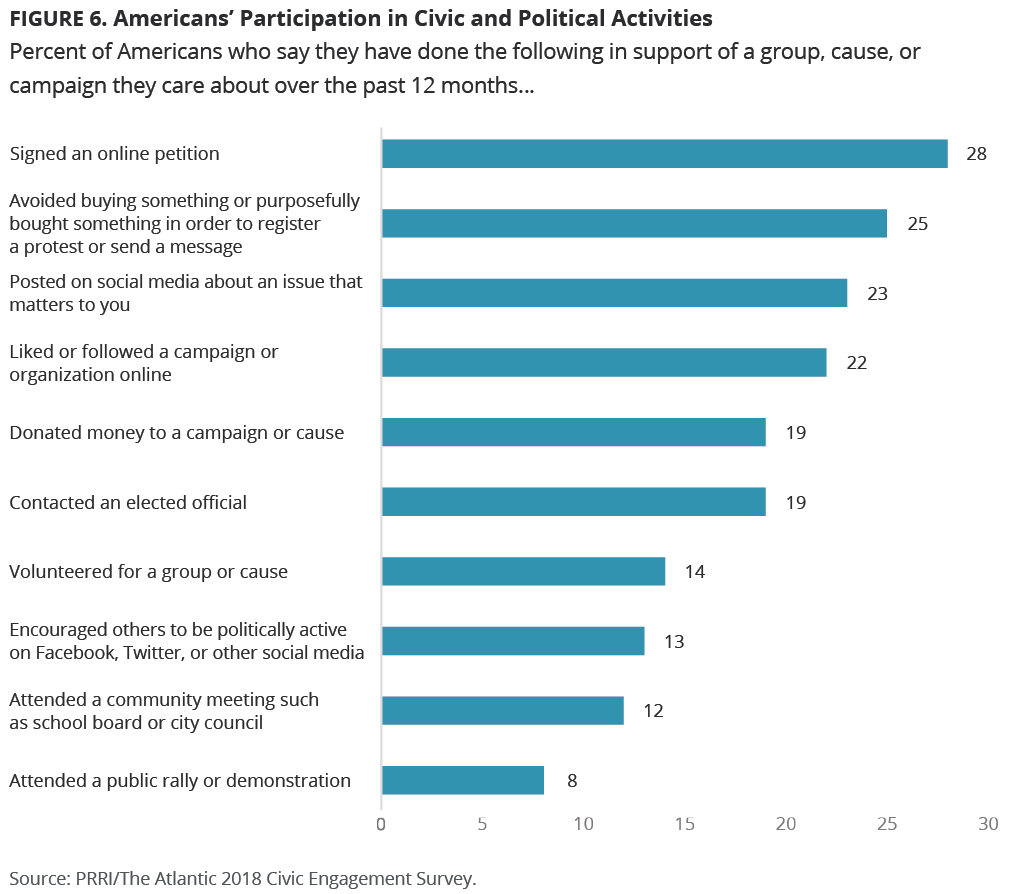 Participation by the Numbers
Source: PRRI
LESS POLITICAL
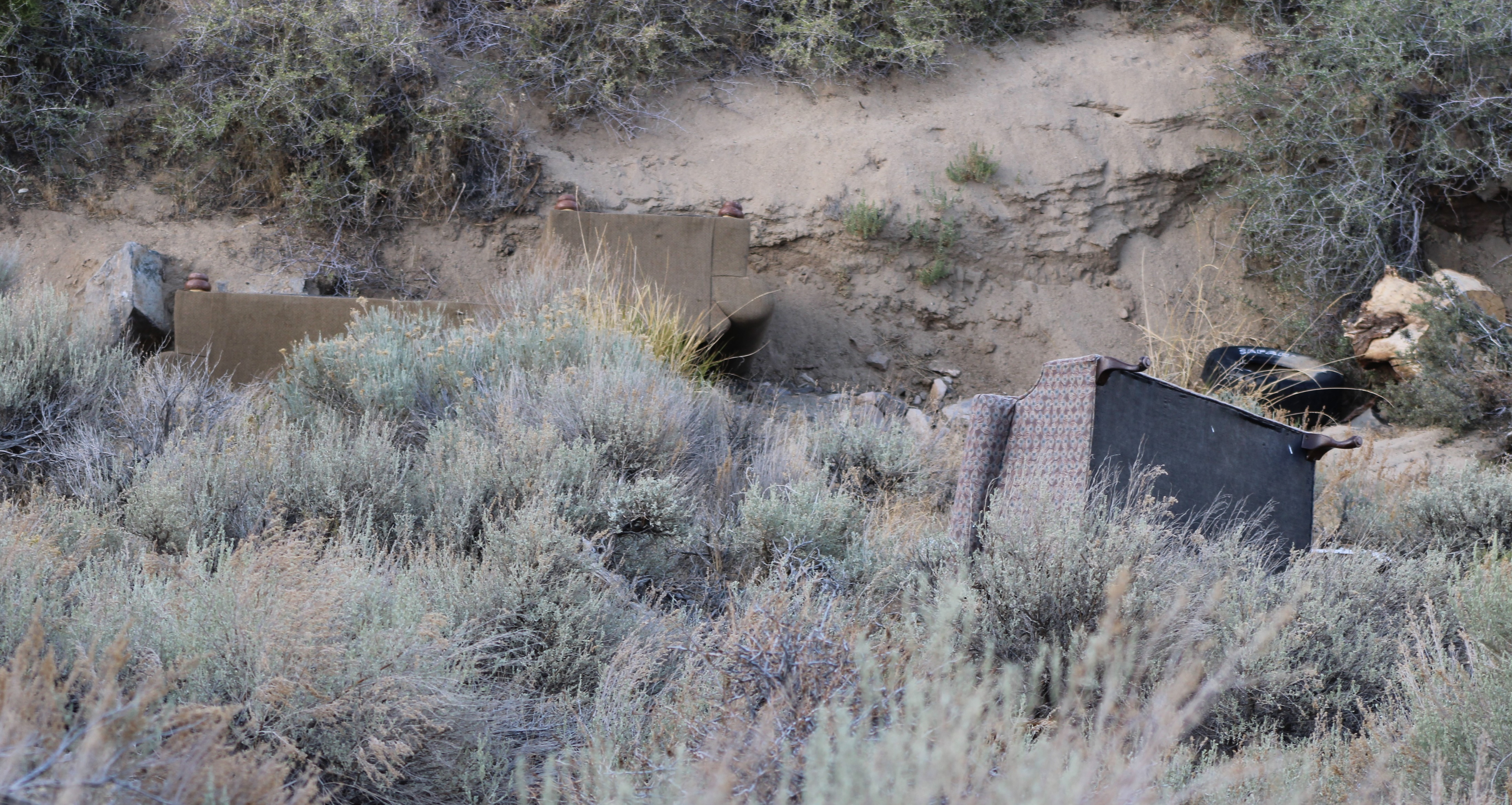 Illegal Dumping
Photo: John A. Duerk
Action Steps
Consulted a map to see which city ward the site falls in
Emailed a letter with pictures to the ward supervisor
Traded additional emails with the ward supervisor and city manager
Filed a report, including pictures, with the city through its website
Purchased a plastic tote and work gloves from a local hardware store to carry in my vehicle
Wrote a letter to the editor of the Nevada Appeal
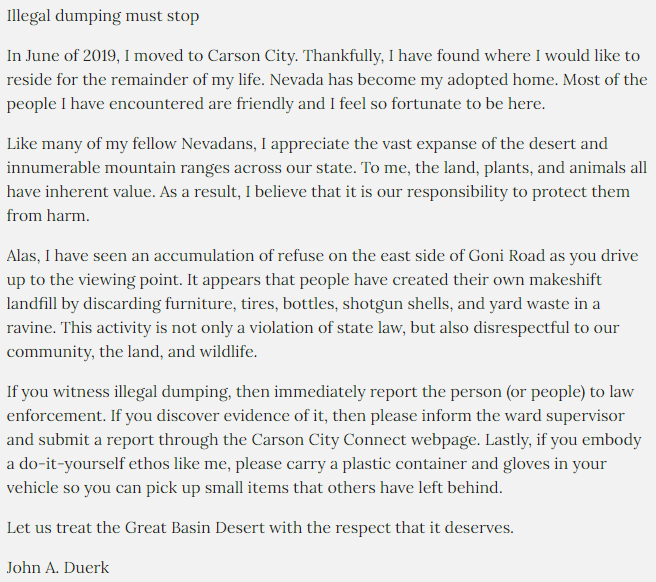 Letter to 
the Editor
Published in the Nevada Appeal on August 1, 2020, p. A16
Action Steps (Continued)
Visited the site to collect various smaller items
Spoke with the Public Works and Code Enforcement departments and they determined site is on federal land
Emailed the Bureau of Land Management District Office in Carson City
Spoke with BLM representative and ranger about organizing a volunteer clean-up on a Saturday
Connected with a local non-profit organization, Desert Pigs, and together we have cleared much of the ravine
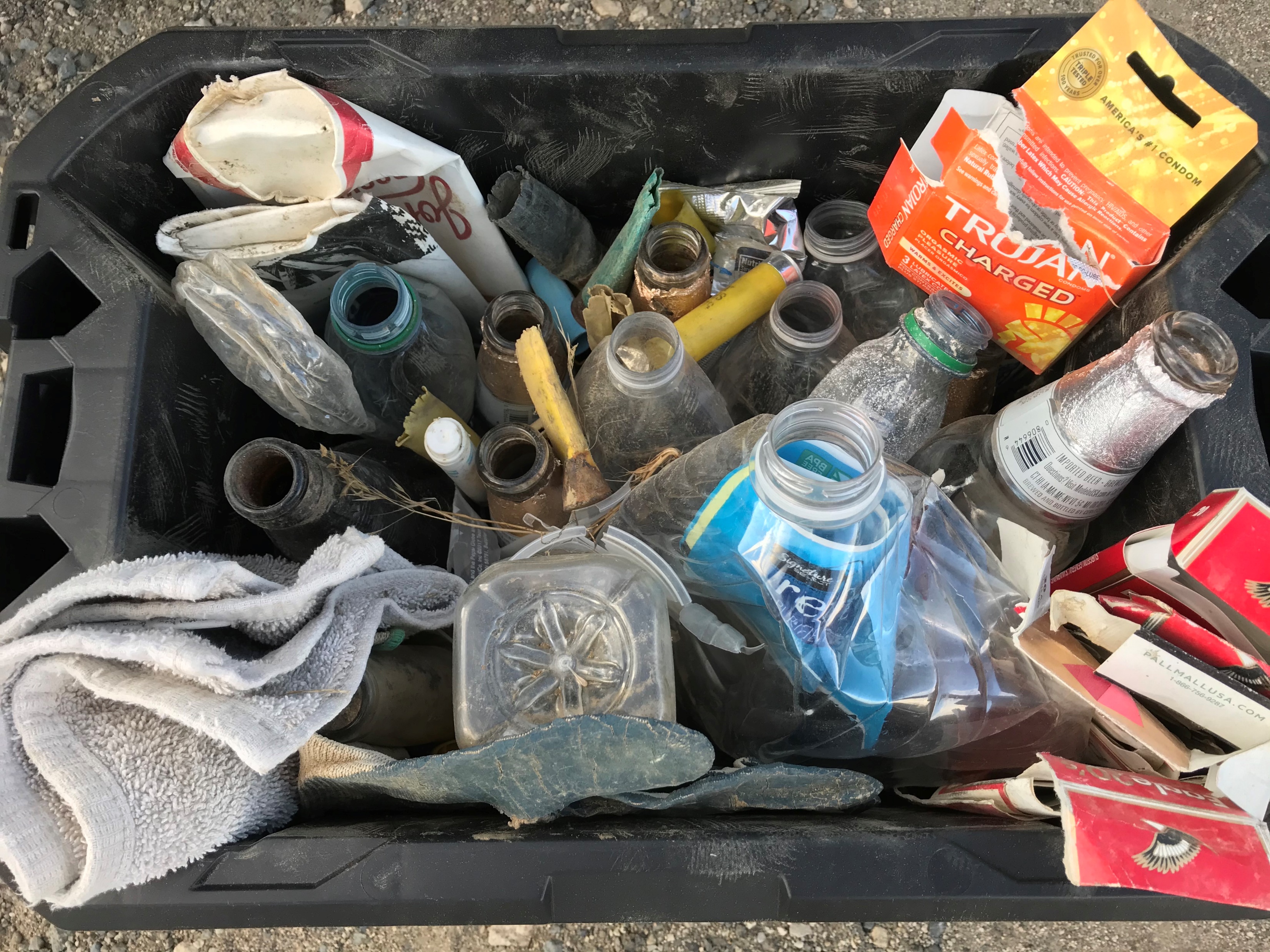 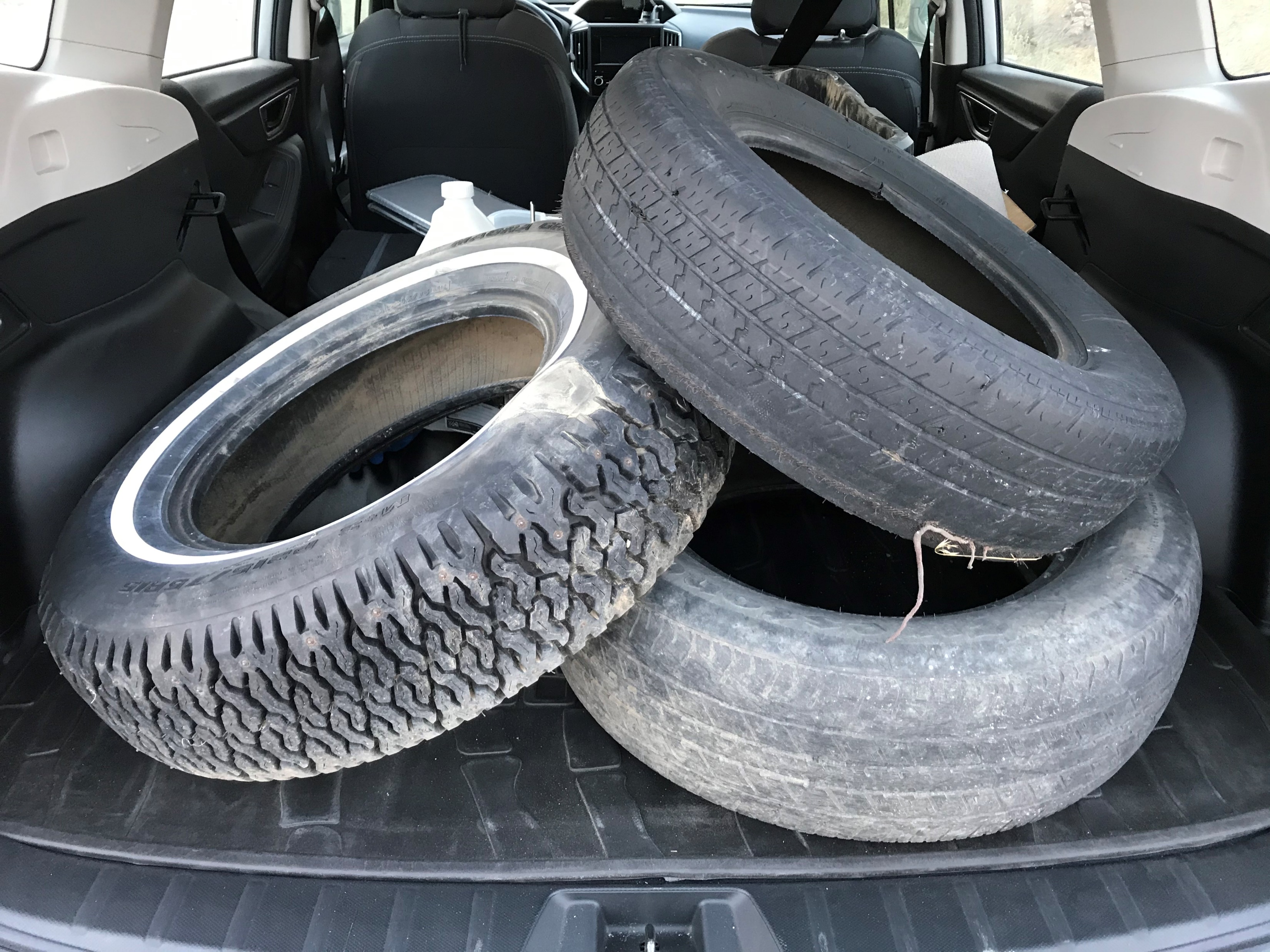 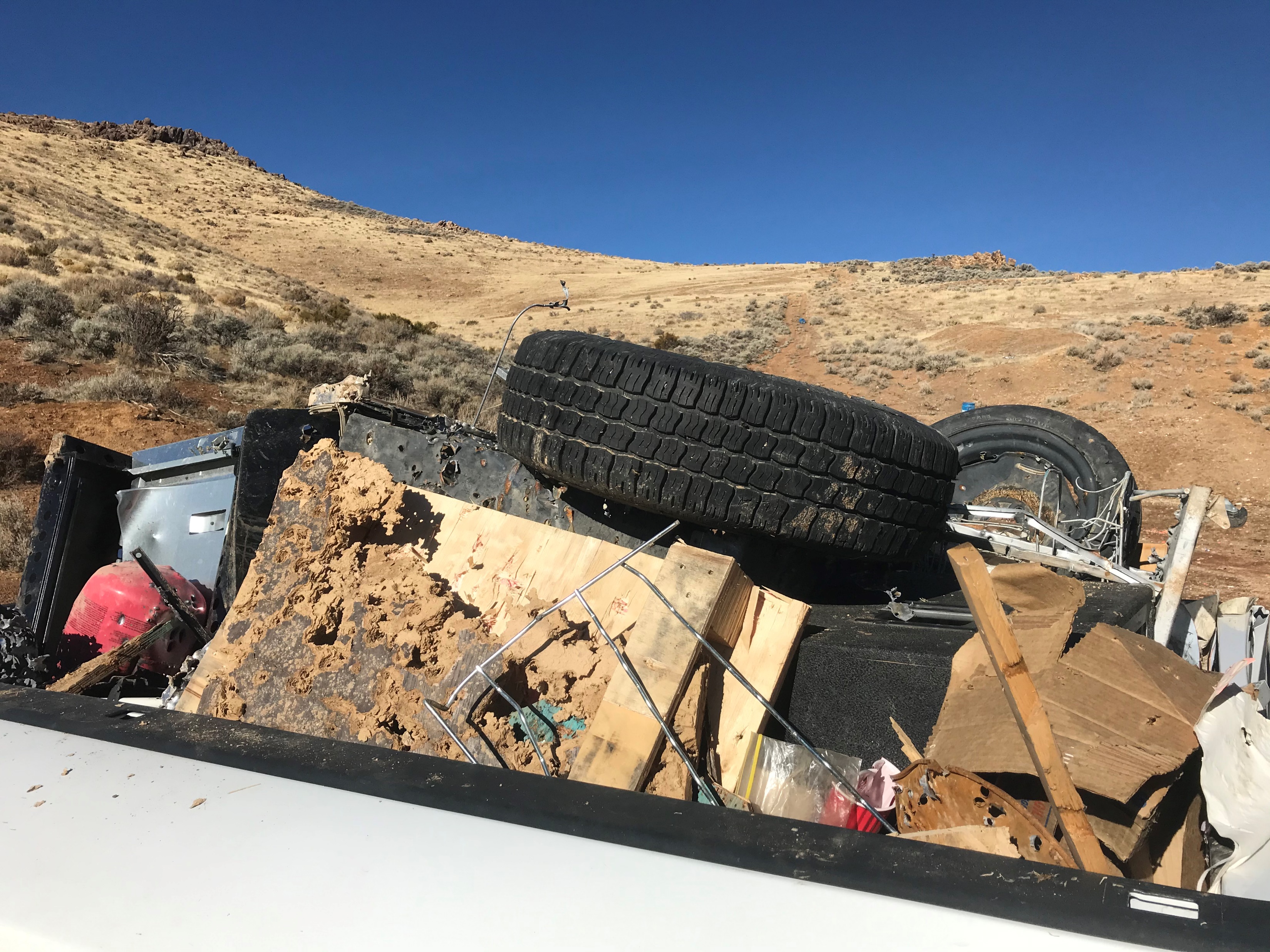 Desert Clean-Ups
Photos: John A. Duerk
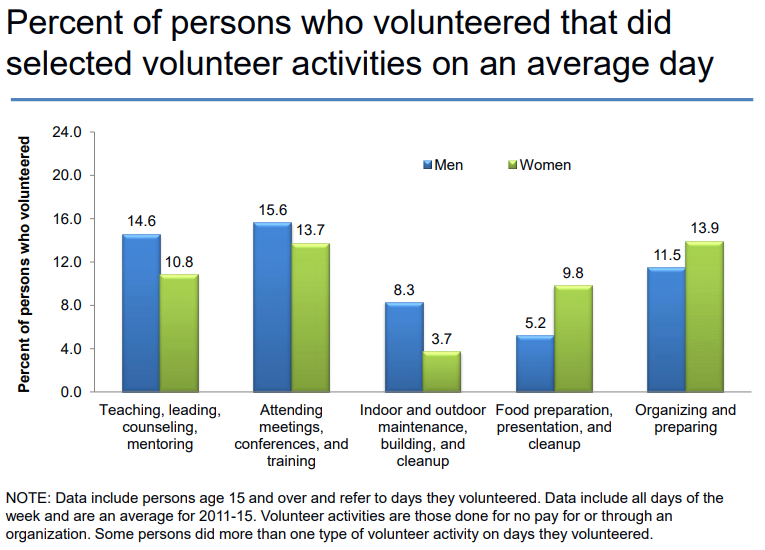 Source: Bureau of Labor Statistics
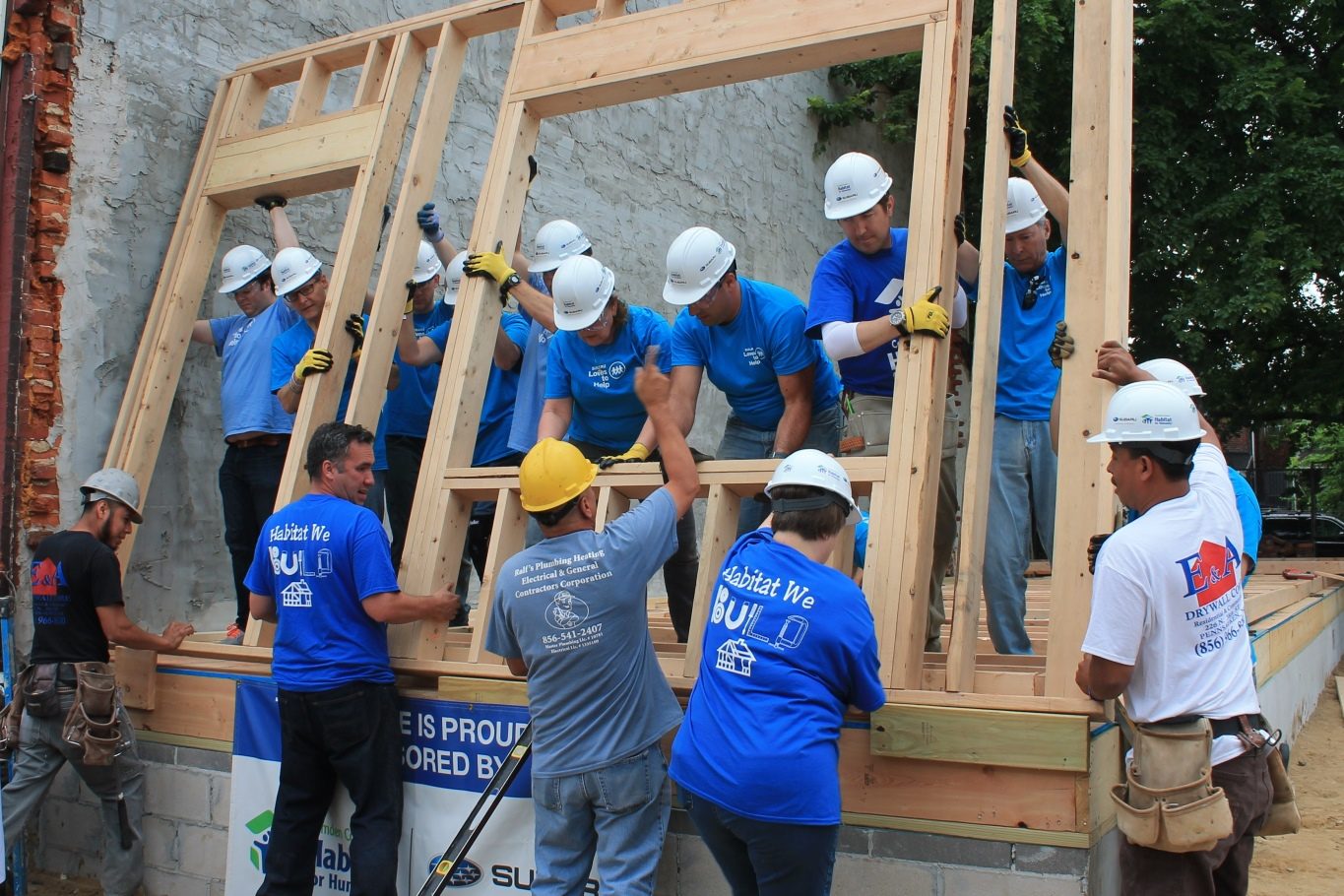 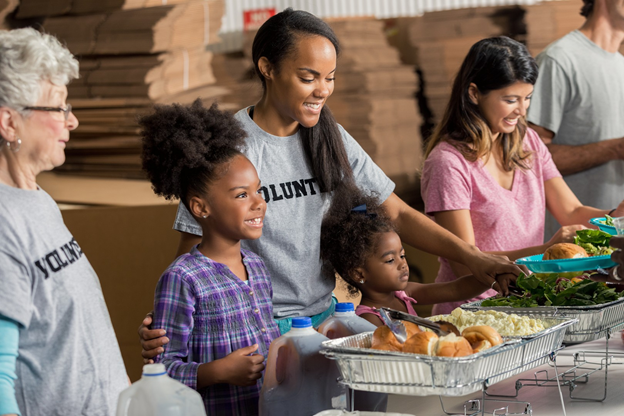 Source: Webster United Methodist
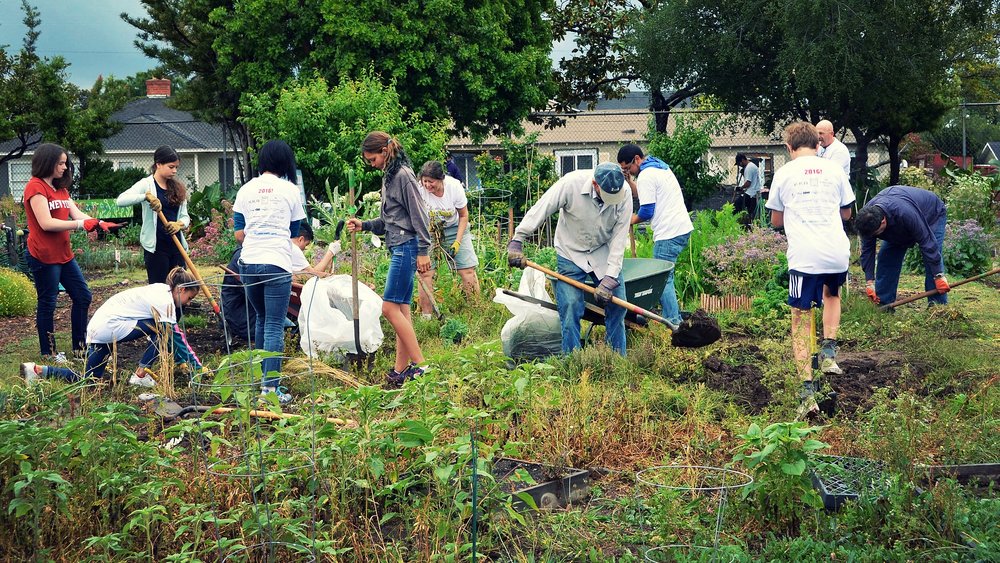 Source: Habitat for Humanity of Camden County
Source: Emerson Avenue Community Garden
Thought:
Nobody has time for every issue, but everybody can make the time for one issue.
Questions?
References
Bureau of Labor Statistics.  (2015).  Volunteer activities. https://www.bls.gov/tus/charts/volunteer.htm.
Dietz, N., Grimm, R., Ahmad, K.  (2020, January 10). Philanthropy’s future in flux as volunteering and giving 	rates waver.  Independent Sector. https://independentsector.org/news-post/philanthropys-future-in-	flux-as-volunteering-and-giving-rates-waver/
Duerk, J. (2020, August 1). Illegal dumping must stop. Nevada Appeal. p. A16.
Keltner, D. (2016). The power paradox: How to gain and lose influence. Penguin Books.
Putnam, R. (2000). Bowling alone: The collapse and revival of American community. Simon & Schuster.
Putnam, R. & Garrett, S. R. (2020). The upswing: How America came together a century ago and how we can do 	it again. Simon & Schuster.
Vandermaas-Peeler, A., Cox, D., Fisch-Friedman, M., Griffin, R., Jones, R. P. (2018, July 17). American democracy 	in crisis: The challenges of voter knowledge, participation, and polarization.  Public Religion Research 	Institute. https://www.prri.org/research/american-democracy-in-crisis-civic-engagement-young-adult-	activism-and-the-2018-midterm-elections/